Questions
NEED
BIBLE
Answers
WELCOME!
GOOD DAY!  UHALI GANDI! WELCOME!
THANKS FOR JOINING US!
WELCOME! HI! GREETINGS!
HELLO!  ALOHA!  WELCOME!
WELCOME!  HEY!  SHALOM!
WHAT’S UP?!  HOWDY!  WELCOME!
WELCOME!
THANKS FOR JOINING US!
We will answer four difficult questions.
We will answer your questions in a “lightning round.”
Because we are recording this event, please submit your question in writing.
We will follow up with you to make sure your question was answered thoroughly.
Questions
NEED
BIBLE
Answers
HOW DO I
CHOOSE
THE
RIGHT
DENOMINATION?
HOW ARE
WOMEN
IMPORTANT
IN THE
CHURCH?
IS ENTERTAINMENT THE
SAME AS
PARTICIPATION?
Hold up your cards for the ushers so we can have them for the upcoming lightning round.
HOW SHOULD
CHRISTIANS
VIEW THE
WORLD?
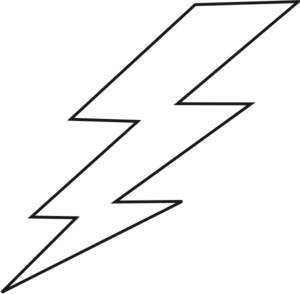 L  ghtn ng
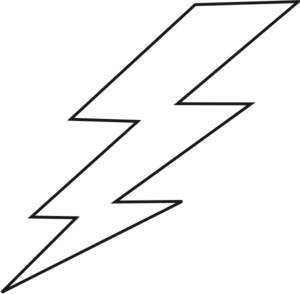 Round
THANKS AGAIN FOR COMING! YOU ARE INVITED TO STICK AROUND FOR BIBLE CLASSES AND WORSHIP.
Questions
NEED
BIBLE
Answers